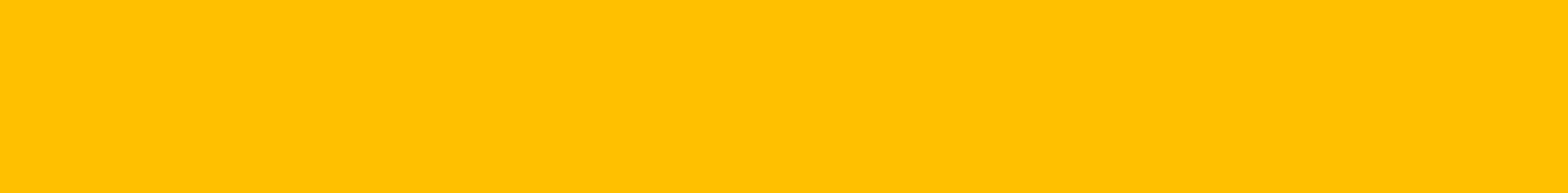 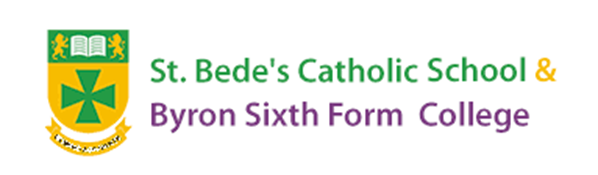 Monday 13th May    

Faith ~ Excellence ~ Determination

Communications
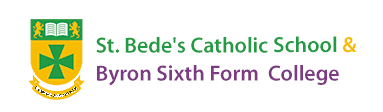 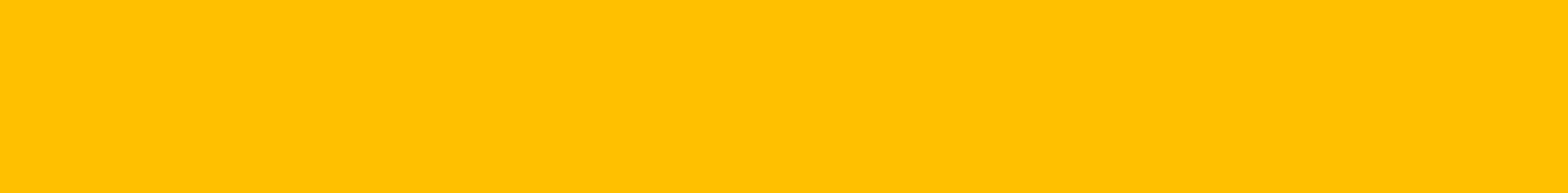 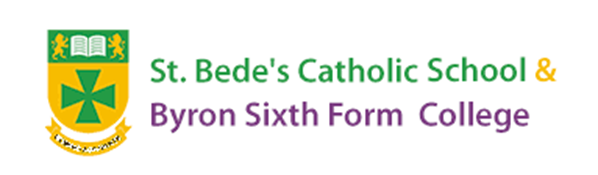 Mission Statement

With the Lord’s help, we are united in faith, we strive for success and excellence, we are determined to be the best that we can be.


Faith ~ Excellence ~ Determination
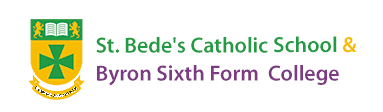 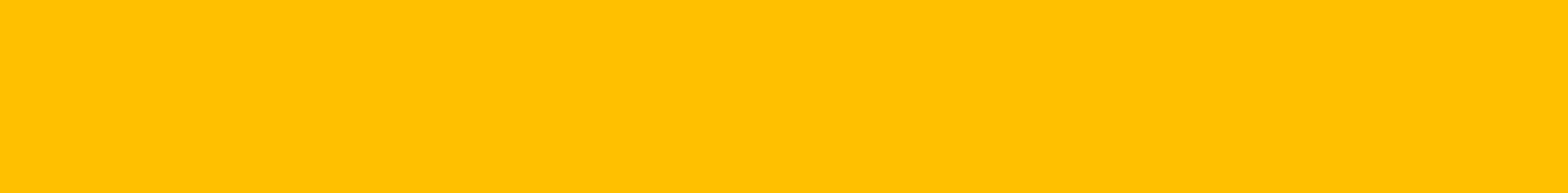 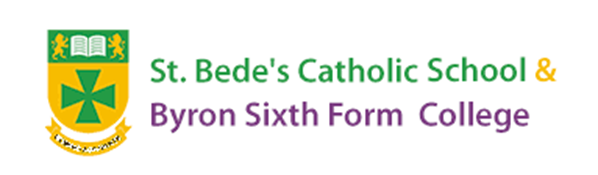 We take a few moments of stillness to ready our hearts and minds. 

In the name of the Father and of the Son and of the Holy Spirit. Amen
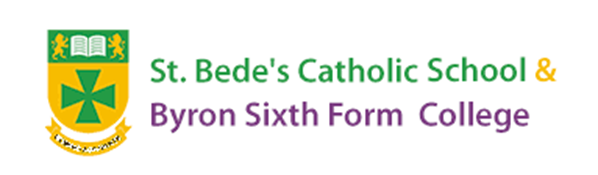 Opening Prayer
As we gather this morning, we ask the Lord to be with us as we begin a new week.
Father of light, from whom every good gift comes,send your Spirit into our liveswith the power of a mighty wind,and by the flame of your wisdomopen the horizons of our minds.
Loosen our tongues to sing your praisein words beyond the power of speech,for without your Spirit men and women could never raisetheir voice in words of peace or announce the truththat is Jesus the Lord.
Amen.
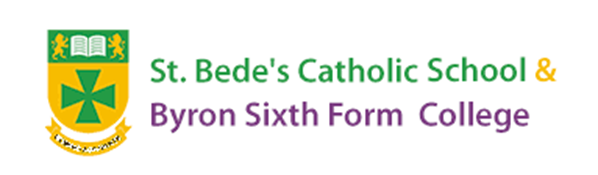 This weeks theme is Communications
This week’s theme is Communications.  Every year the church celebrates Communications Sunday and the Pope selects a theme.  This years theme is Artificial Intelligence.  The Pope is concerned over the increasing us of artificial intelligence as a tool for communicating.  He states that it can be difficult to decipher whether we are speaking to a human or AI.  Although this seems to be the way forward he is concerned that we are losing the ability to communicate in person.
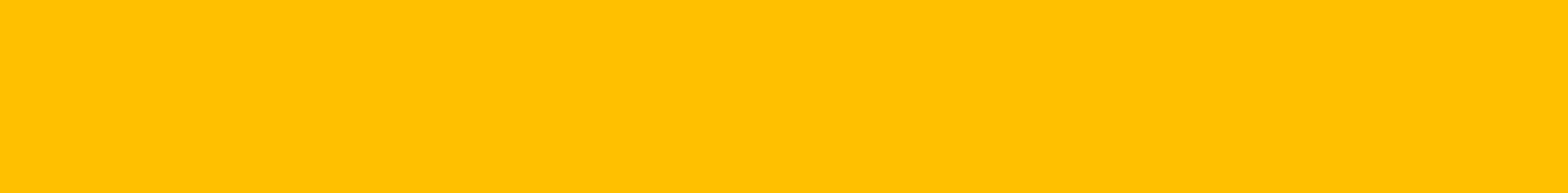 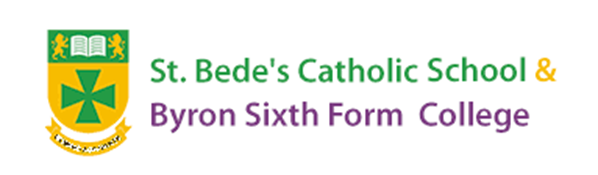 Reflection:
In this reading the disciples were afraid and sad.  Jesus came among them to try to console them.  What is interesting is how the disciples gathered together for safety and comfort.  You can never underestimate the importance of having someone who you can trust to talk to.
A reading from the Gospel of John 20 :19-20
Glory to you O Lord

On the evening of that day, the first day of the week, the doors were locked where the disciples were together, because of their fear of the Jews, but Jesus came and stood among them.  He said to them, “Peace be with you.   When he had said this, he showed them his hands and his side.  The disciples kept looking at the Lord and were full of joy.

The Gospel of the Lord.

Praise to you, Lord Jesus Christ
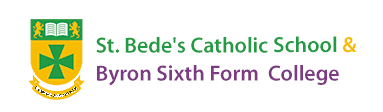 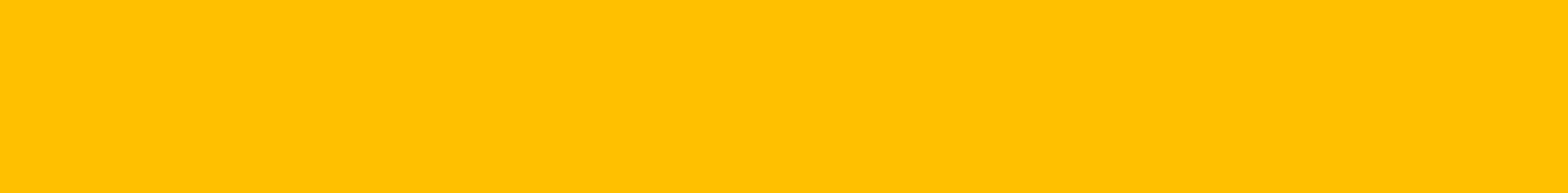 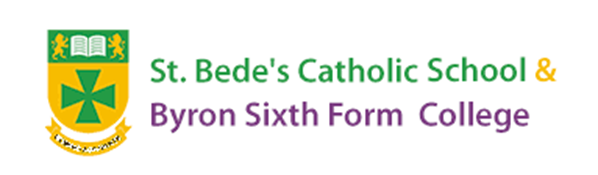 In the name of the Father and of the Son and of the Holy Spirit. Amen
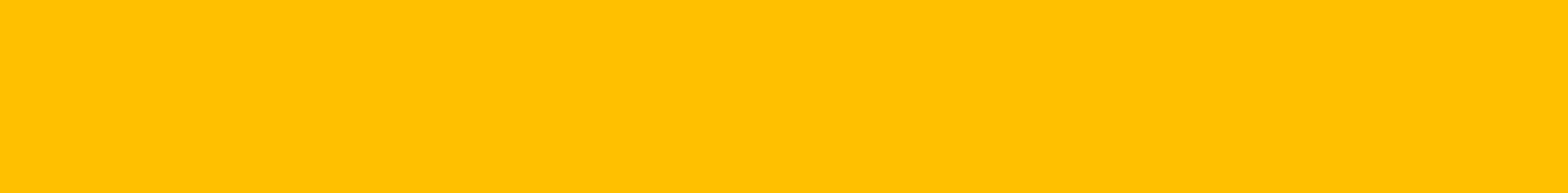 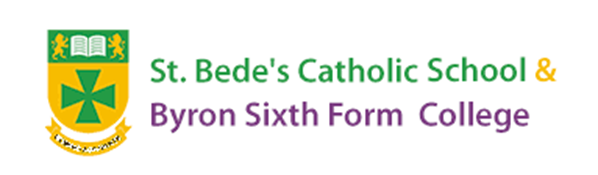 Tuesday 14th May

Faith ~ Excellence ~ Determination

Communications
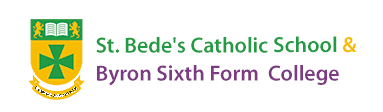 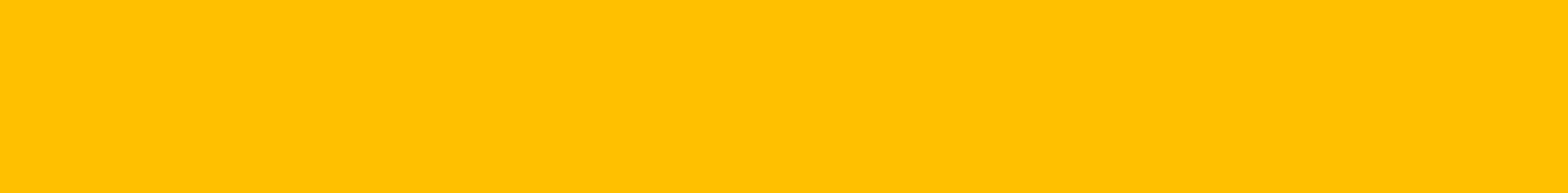 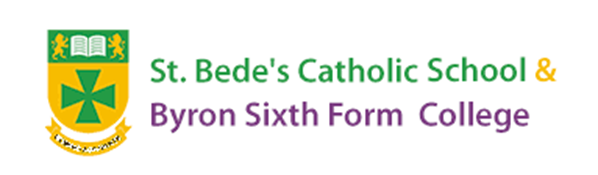 Mission Statement

With the Lord’s help, we are united in faith, we strive for success and excellence, we are determined to be the best that we can be.


Faith ~ Excellence ~ Determination
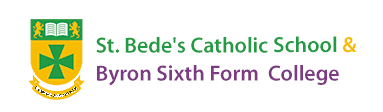 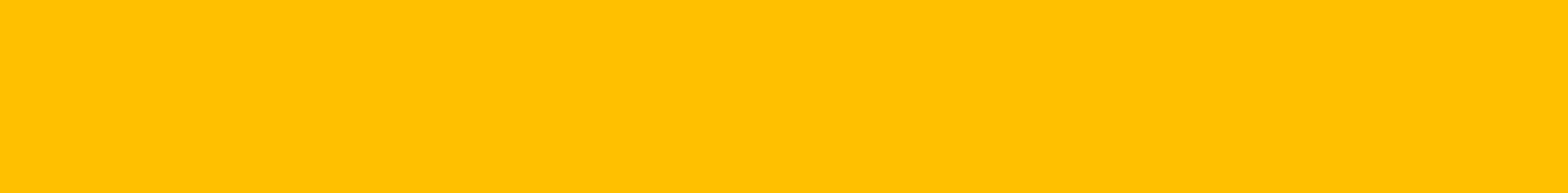 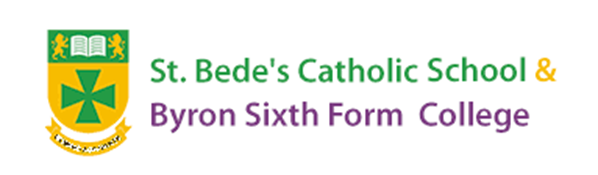 We take a few moments of stillness to ready our hearts and minds. 

In the name of the Father and of the Son and of the Holy Spirit. Amen
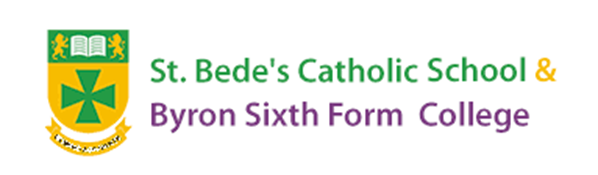 Opening Prayer
As we gather this morning, we ask the Lord to be with us as we begin a new day. 

Hail Mary, full of grace, The Lord is with thee; Blessed art thou amongst women and blessed is the fruit of thy womb Jesus.
Holy Mary, Mother of God, Pray for us sinners,  now and at the hour of our death.

 Amen
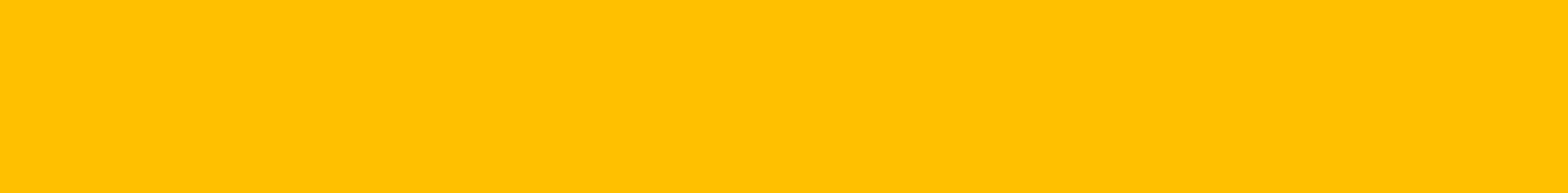 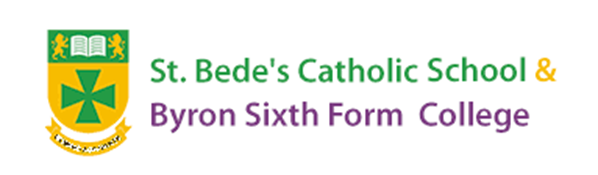 Reflection:
In the short piece of scripture, the disciples are sent on a mission to proclaim the Good News to everyone else.  Jesus wanted us to communicate and spread that word.  We can communicate in many different ways but in those days, there was no emails, internet or social media.  The only way to communicate was in person.

How would we cope with that in today’s world?
Reading: A reading from Mark 16:15-16
Glory to you O Lord

Then he told them, “Go out to the whole world and proclaim the Good News to all creation.  He who believes and is baptized will be saved; he who refuses to believe will be condemned.

The Word of the Lord
Thanks be to God
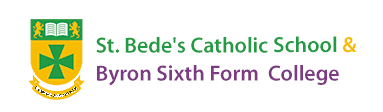 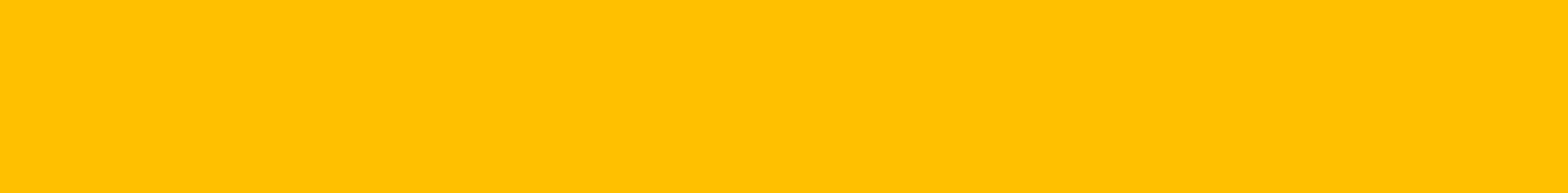 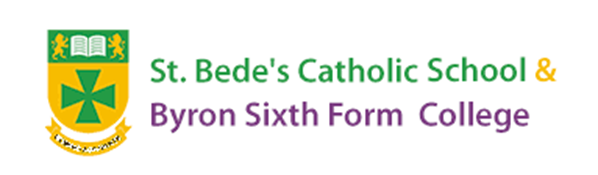 In the name of the Father and of the Son and of the Holy Spirit. Amen
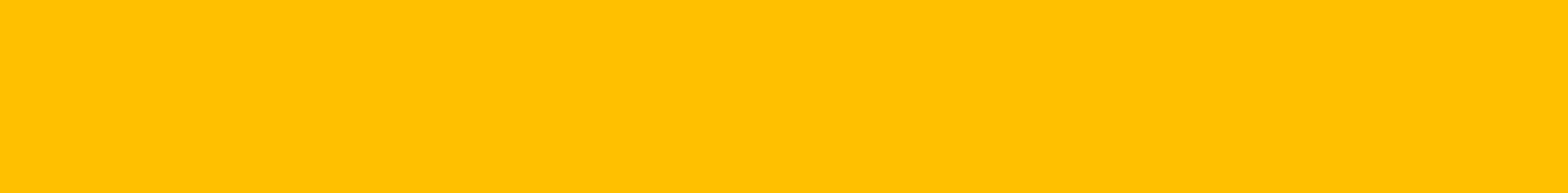 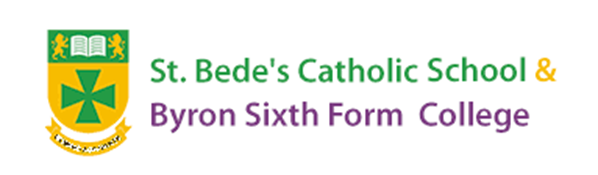 Wednesday 15th May      

Faith ~ Excellence ~ Determination

Communications
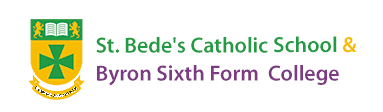 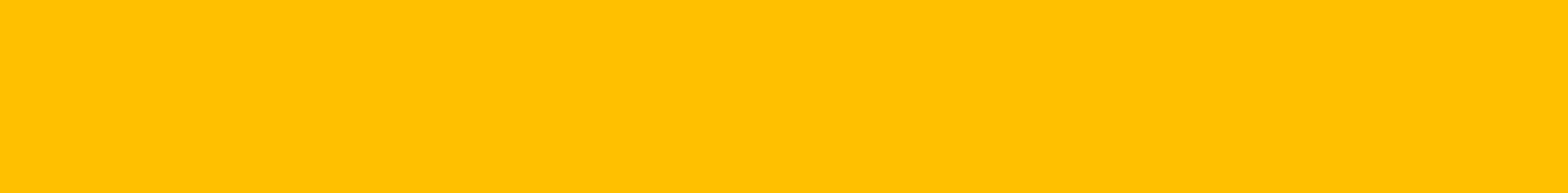 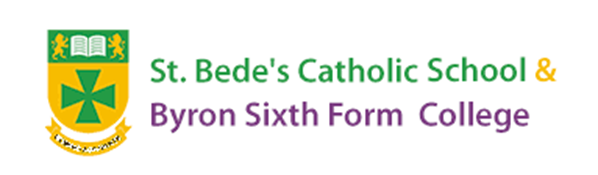 Mission Statement

With the Lord’s help, we are united in faith, we strive for success and excellence, we are determined to be the best that we can be.


Faith ~ Excellence ~ Determination
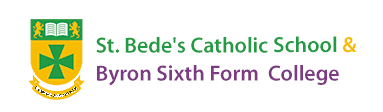 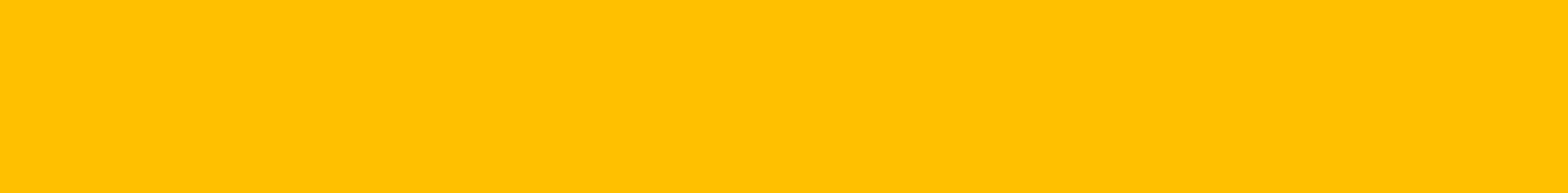 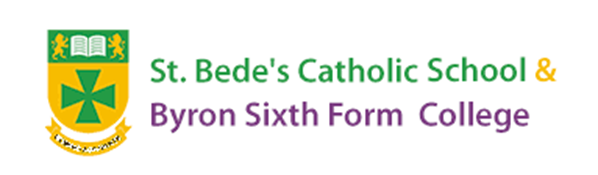 Let us put ourselves in the presence of God as we make the sign of the cross.

In the name of the Father and of the Son and of the Holy Spirit. Amen
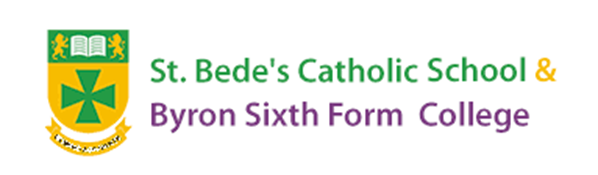 Opening Prayer
As we gather this morning, let us pray together the prayer Our Father taught us:
 
Our Father, who art in Heaven, hallowed be Thy name;
Thy Kingdom come, Thy will be done, On earth as it is in Heaven.
Give us this day our daily bread; and forgive us our trespasses.
As we forgive those who trespass against us; and lead us not into temptation, But deliver us from evil
Amen
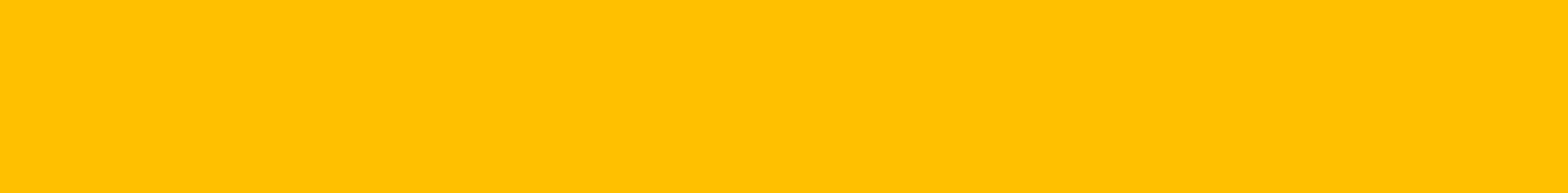 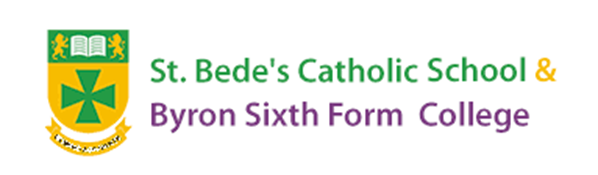 In the name of the Father and of the Son and of the Holy Spirit. Amen
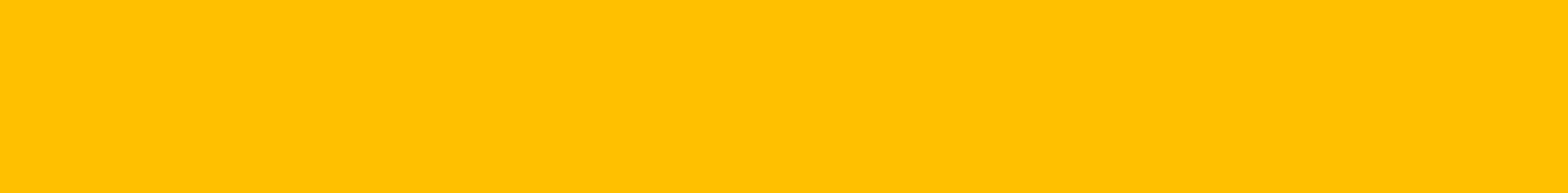 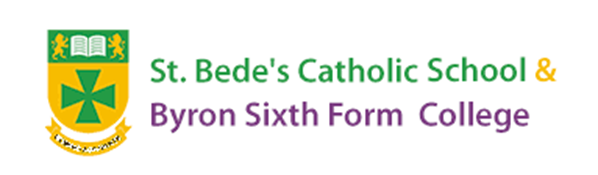 Thursday 16th May  

Faith ~ Excellence ~ Determination

Communications
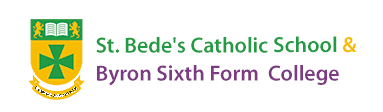 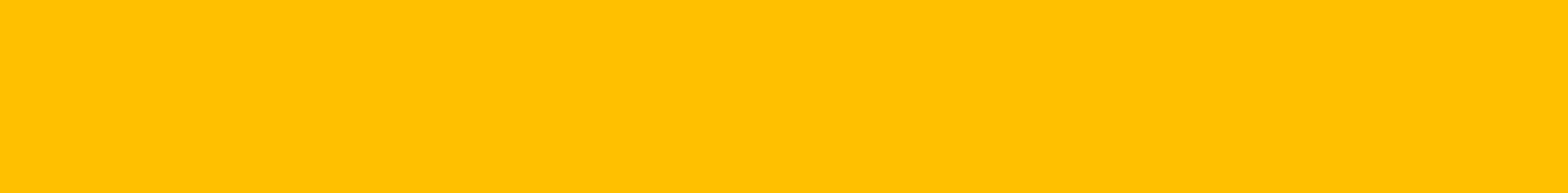 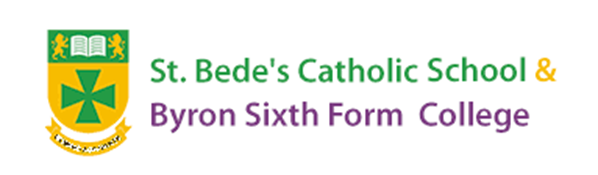 Mission Statement

With the Lord’s help, we are united in faith, we strive for success and excellence, we are determined to be the best that we can be.


Faith ~ Excellence ~ Determination
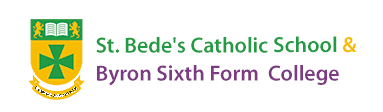 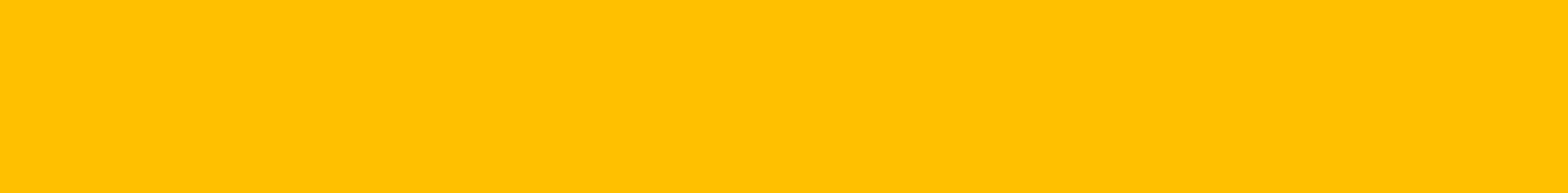 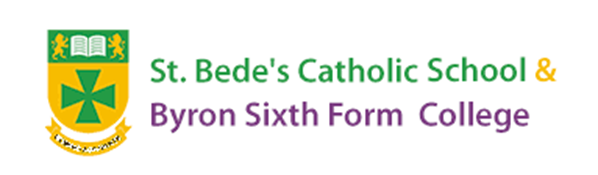 We take a few moments of stillness to ready our hearts and minds. 

In the name of the Father and of the Son and of the Holy Spirit. Amen
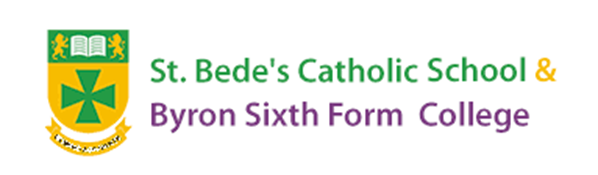 Opening Prayer
As we gather this morning, let us pray together the prayer Our Father taught us:
 
Our Father, who art in Heaven, hallowed be Thy name;
Thy Kingdom come, Thy will be done, On earth as it is in Heaven.
Give us this day our daily bread; and forgive us our trespasses.
As we forgive those who trespass against us; and lead us not into temptation, But deliver us from evil
Amen
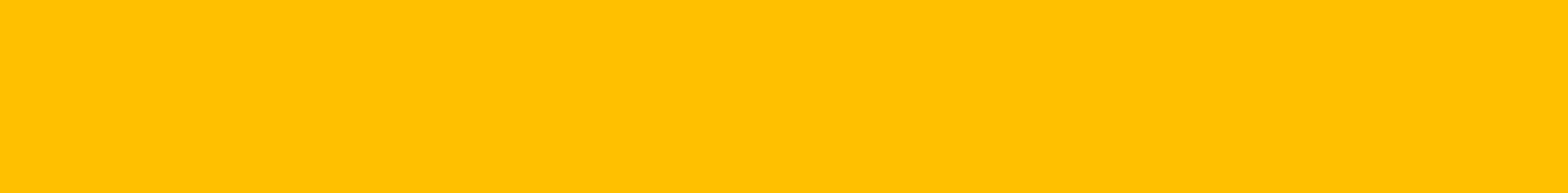 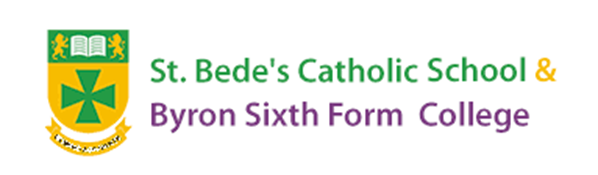 In the name of the Father and of the Son and of the Holy Spirit. Amen
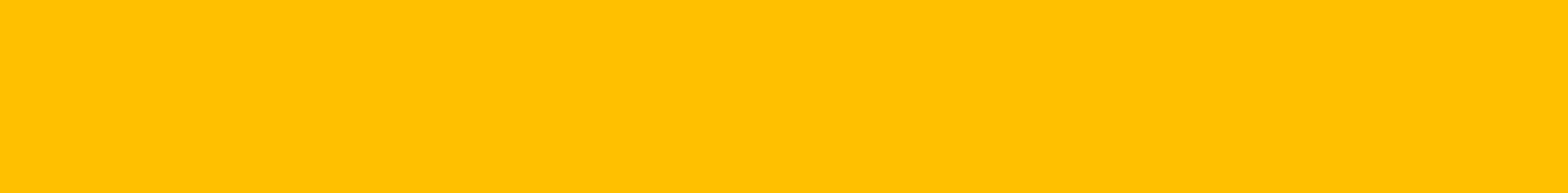 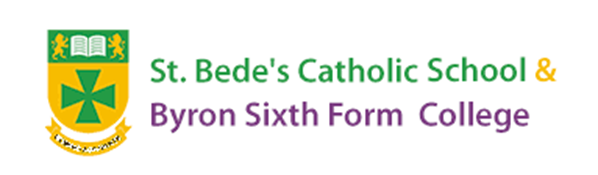 Friday 17th May  

Faith ~ Excellence ~ Determination

Communications
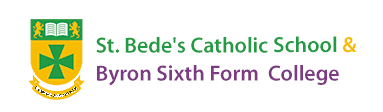 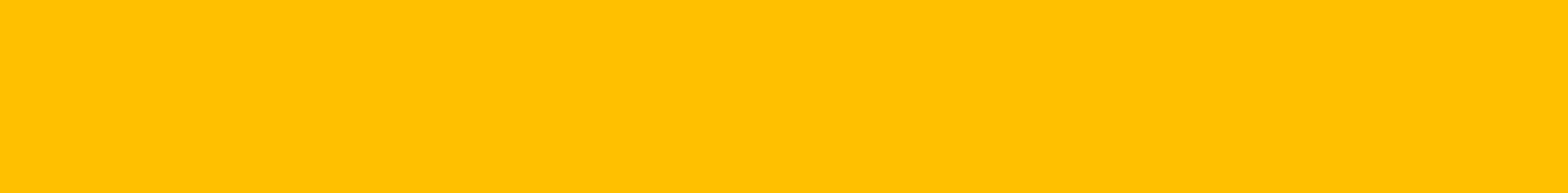 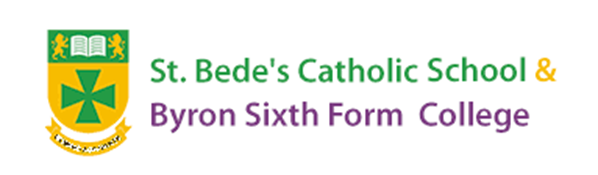 Let us begin our day together in the presence of the Lord.

In the name of the Father and of the Son and of the Holy Spirit. Amen
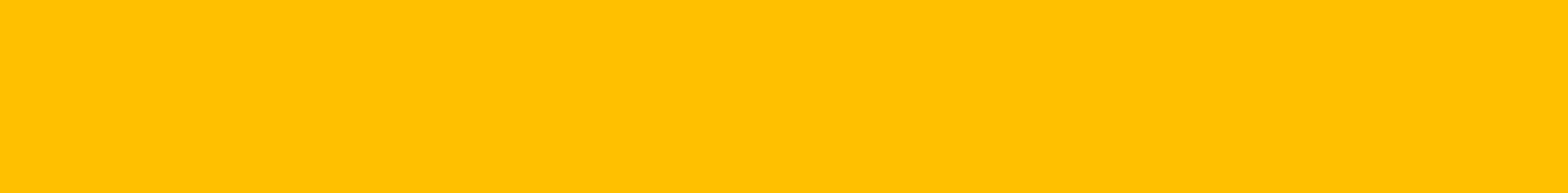 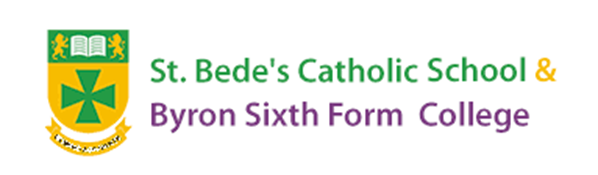 This week we have thought about what it means to communicate with each other and the positive benefits of this.  Instead of using social media, could you try to spend time in person with a friend or relative.  

Let us join together in prayer.
We pray for all who work in communications; may they listen with understanding and speak truth from the heart.
Lord in your mercy
Hear our prayer 

  
We pray for all of us who receive the news in whatever format, may we learn to discern the Good News in all that we hear.
Lord in your mercy
Hear our prayer
 
  
Let us pray for politicians, that they may communicate with honesty and have the courage to address controversial issues.
Lord in your mercy
Hear our prayer

Let us pray for journalists, who put themselves in danger to bring to others’ attention, wrongdoings and human suffering.
Lord, in your mercy.
Hear our prayer
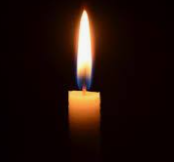 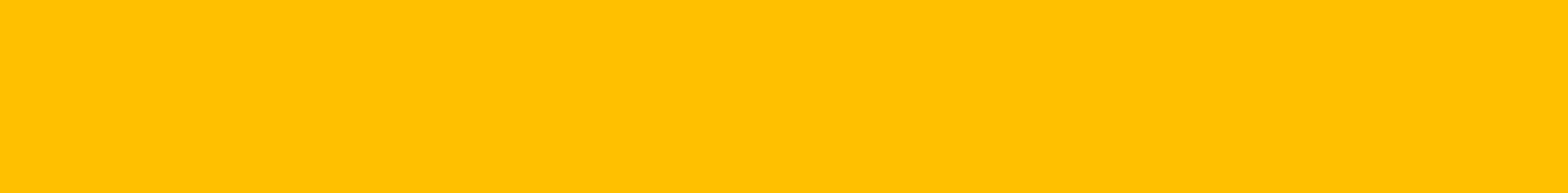 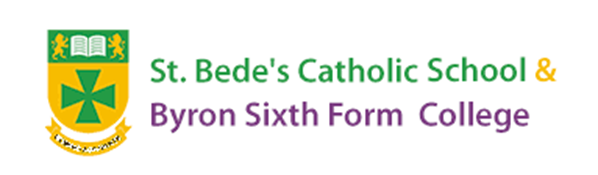 Closing prayer
Our Father, who art in Heaven, hallowed be Thy name;
Thy Kingdom come, Thy will be done, On earth as it is in Heaven.
Give us this day our daily bread; and forgive us our trespasses.
As we forgive those who trespass against us; and lead us not into temptation, But deliver us from evil
Amen
St Bede,
Pray for us
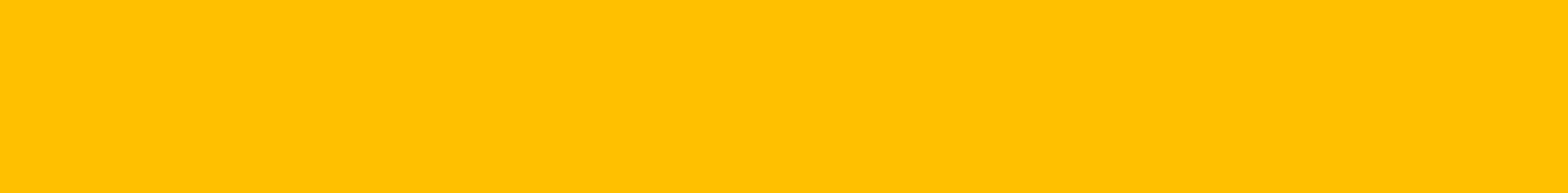 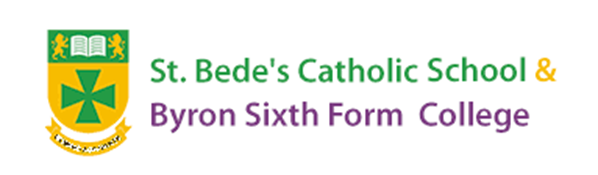 In the name of the Father and of the Son and of the Holy Spirit. Amen